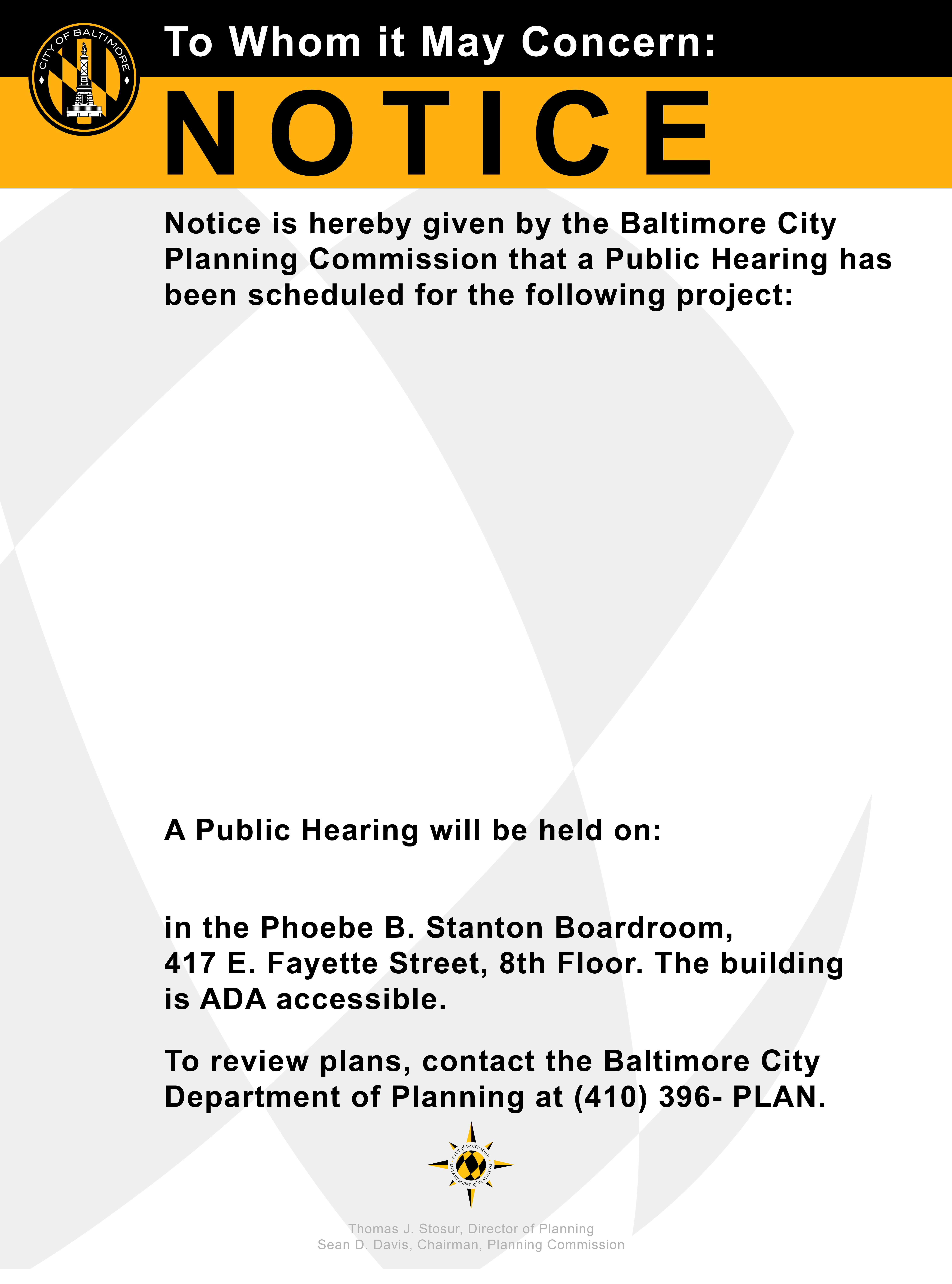 Address: Add address here.
Description:
Applicant: Name and address.
Month  Day, 2018, at 1:30 PM